DIREITO DIGITAL
PROJETO EXTENSIONISTA
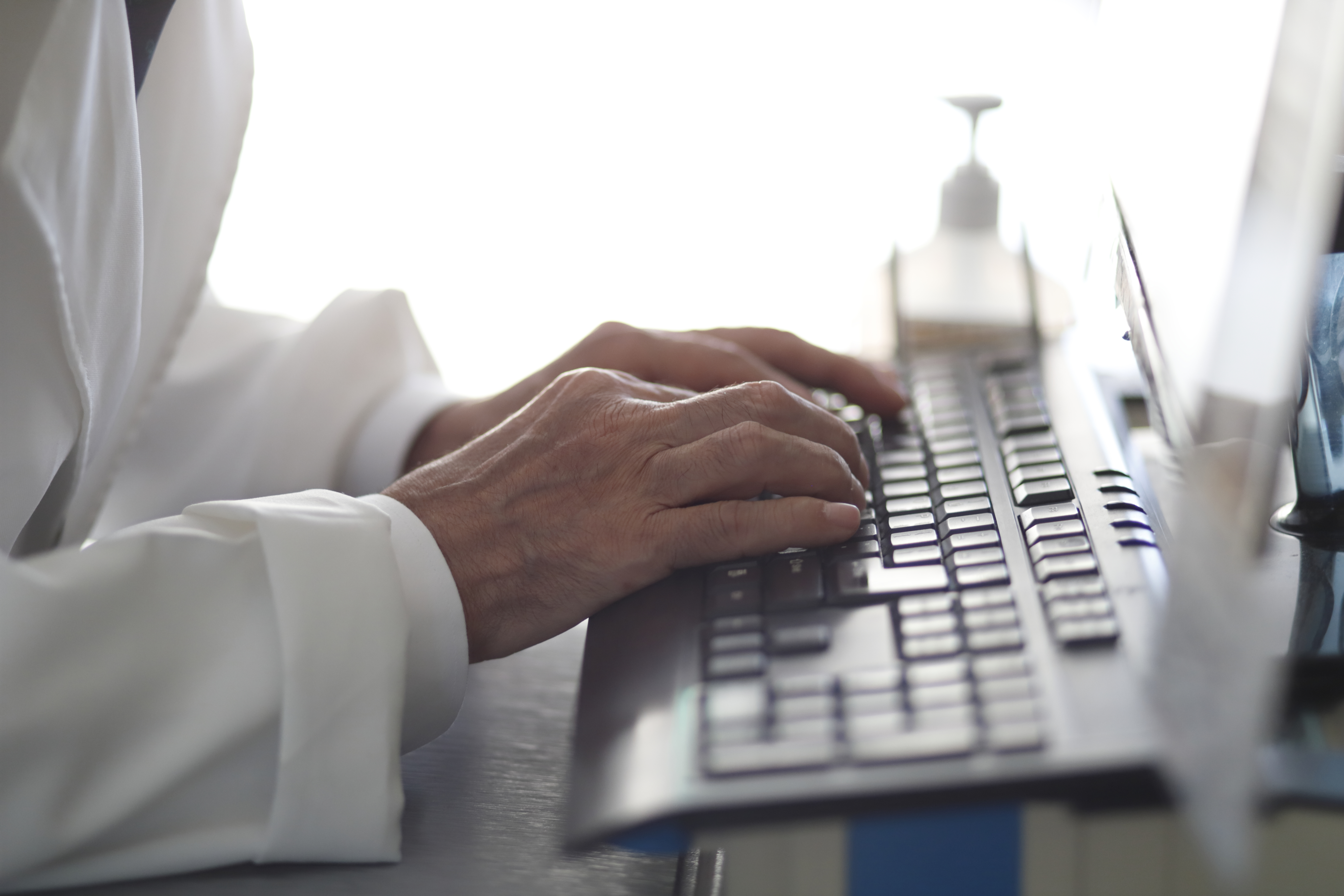 A PROTEÇÃO DE DADOS PESSOAIS NO AMBIENTE VIRTUAL
ABORDAGEM TEÓRICA1.DIREITO À INTIMIDADE
INTIMIDADE E PRIVACIDADE (TEORIA DOS CÍRCULOS CONCÊNTRICOS)
VIOLAÇÃO DA INTIMIDADE NO AMBIENTE VIRTUAL
ABORDAGEM TEÓRICA2. DIREITOS DA PERSONALIDADE
DIREITOS DA PERSONALIDADE E O CÓDIGO CIVIL
DADOS PESSOAIS vs. DIREITOS DA PERSONALIDADE
IDENTIDADE DIGITAL
ABORDAGEM TEÓRICA3.LEI GERAL DE PROTEÇÃO DE DADOS
OBJETIVO
ATUAÇÃO
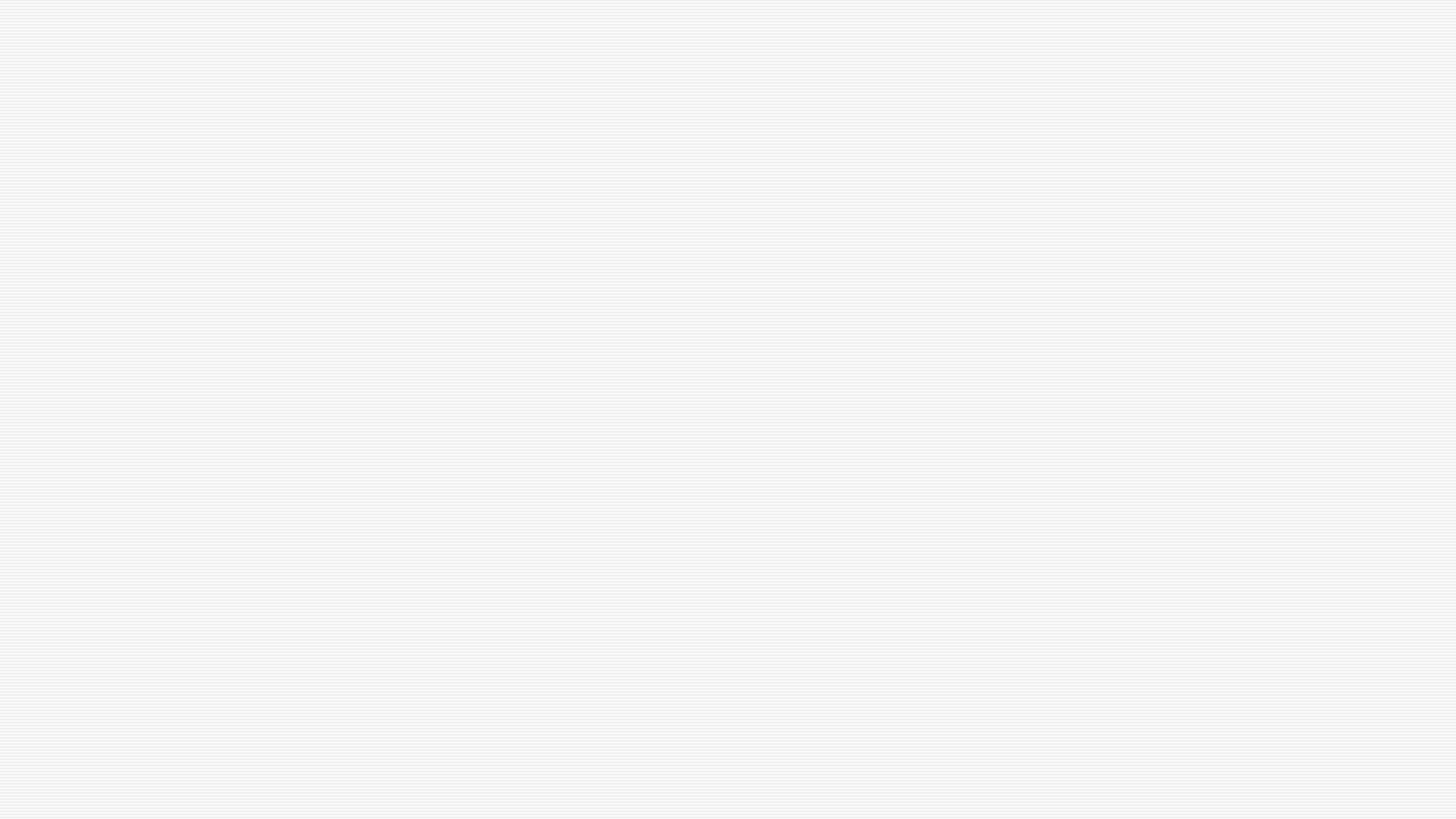 ABORDAGEM TEÓRICA4. COOKIES
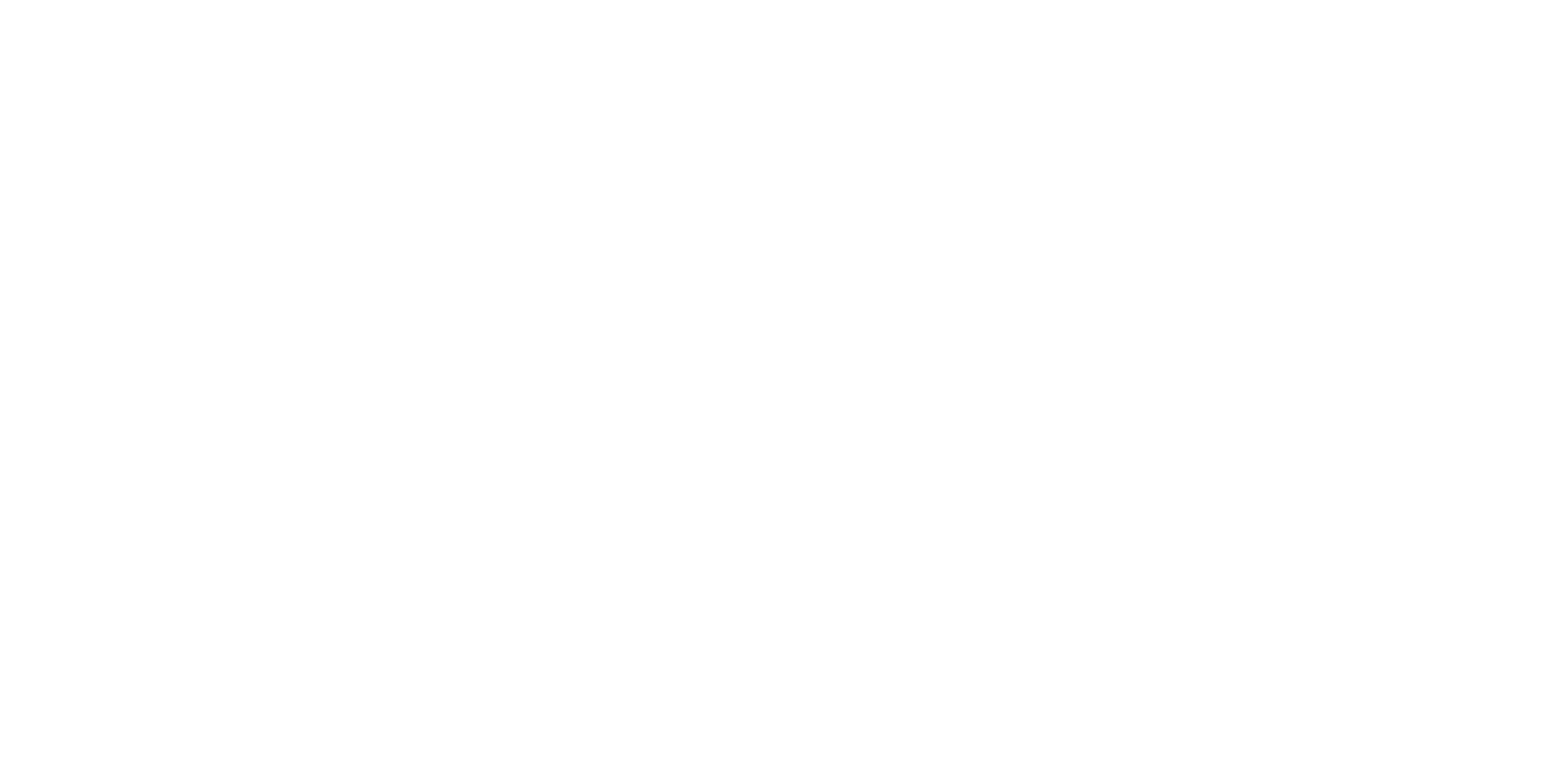 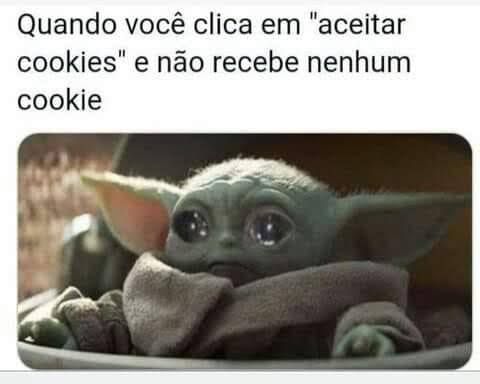 O QUE É?
PRINCÍPIOS
AÇÃO EXTENSIONISTA
DESAFIO
OBJETIVO
FONTE
AÇÃO EXTENSIONISTADESENVOLVIMENTO
CRIAÇÃO DE UM PERFIL NO INSTAGRAM 
9 POSTAGENS 
IDENTIDADE VISUAL
AÇÃO EXTENSIONISTADICAS PARA PROTEGER SEUS DADOS PESSOAIS
ANTIVÍRUS E FIREWALL
SENHAS COMPLEXAS
BACK UP
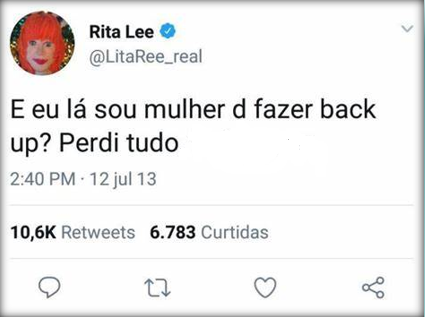 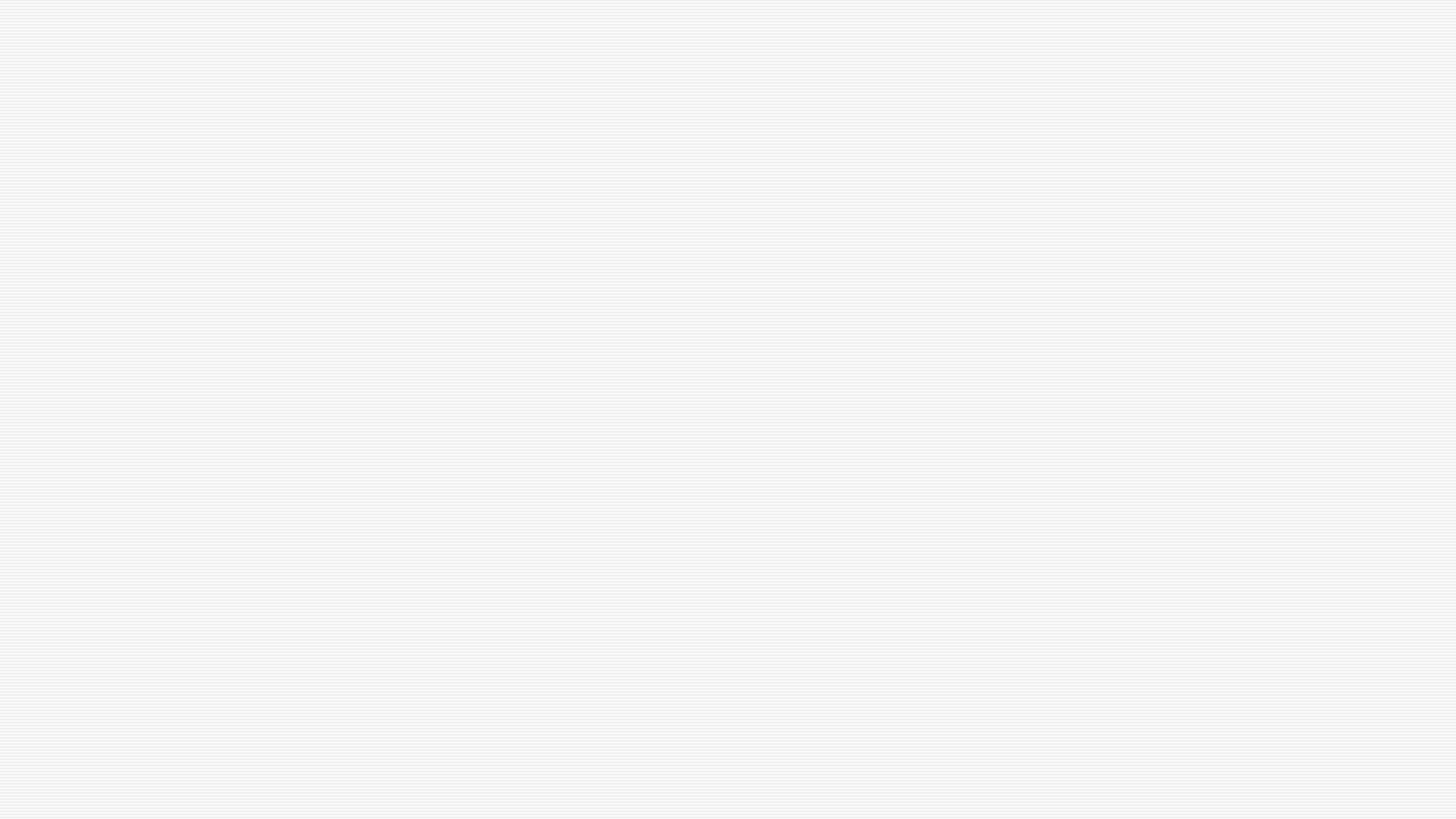 OBRIGADO!
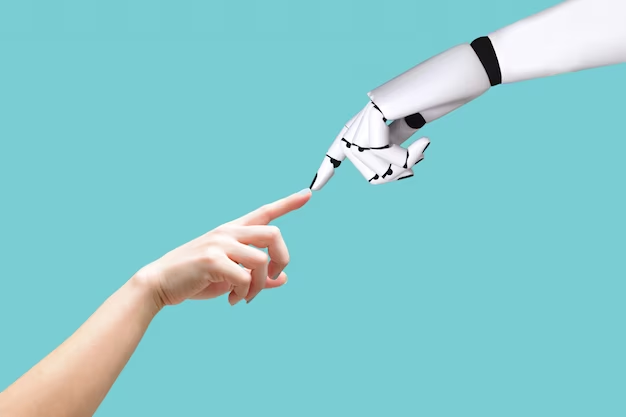 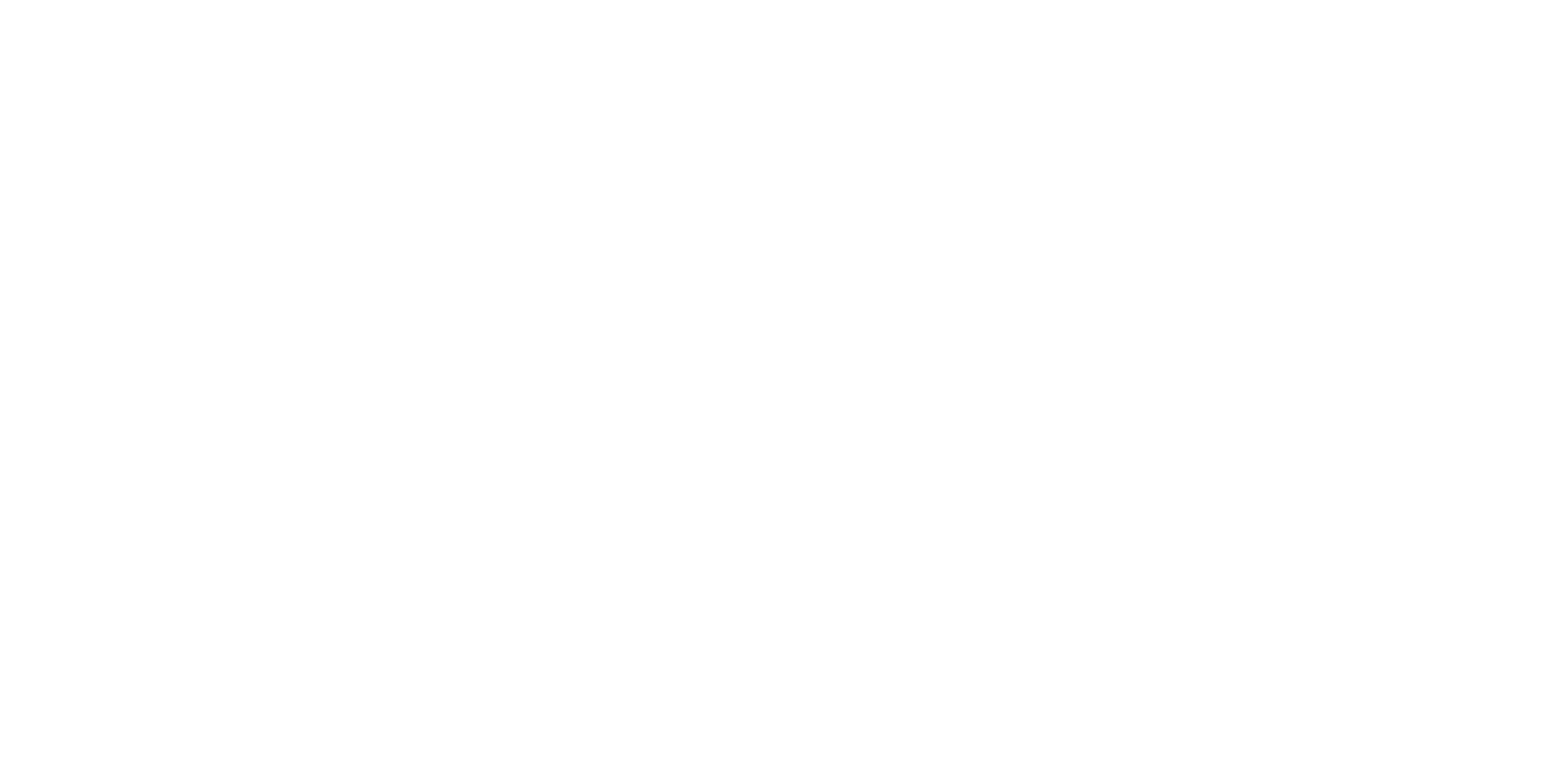 Cristiane Araújo Neres  - Jacqueline Martins Lopes -  Martha Cipriano da Silva - Renan Jesus Souza de Oliveira - Sabrina de Jesus Lima